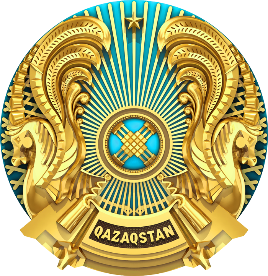 МИНИСТЕРСТВО ТУРИЗМА И СПОРТА 
РЕСПУБЛИКИ КАЗАХСТАН
г. Астана, 2023 год
В Казахстане культивируются:
176 видов спорта (45 летних олимпийских, 13 зимних олимпийских, 28 паралимпийских, 17 сурдлимпийских, 10 национальных, 63 неолимпийских видов спорта).
ПОДГОТОВКА КАДРОВ ОСУЩЕСТВЛЯЕТСЯ:
Подготовку кадров в области физической культуры и спорта осуществляют 4 - республиканские школы-интернаты-колледжи олимпийского резерва (РСШИКОР) и 1 - республиканский колледж спорта (РКС), контингент которых составляет 1825 детей и подростков (РСШИКОР – 1636 чел., РКС – 189 чел.).
 На начало 2023-2024 учебного года в республиканские специализированные школы-интернаты для одаренных детей в спорте приняты - 433 детей.
Ежегодно на подготовку кадров с техническим и профессиональным образованием постановлением Правительства Республики Казахстан выделяются 200 грантов:
Кроме того, подготовка педагогических кадров с высшим и послевузовским образованием по специальности «Физическая культура и спорт» осуществляется:
38 вузами при Министерстве науки и высшего образования РК:
Казахской академией спорта и туризма:
Академией физической культуры и массового спорта.
В соответствии с Классификатором направлений подготовки кадров с 2019 года образовательные программы разрабатываются вузами самостоятельно. В Реестр включены новые образовательные программы:
Реализуются новые образовательные программы
Реализуются новые образовательные программы
ПРИНЯТЫЕ МЕРЫ ПО РАЗВИТИЮ ФИЗИЧЕСКОЙ КУЛЬТУРЫ И СПОРТА
Министерством туризма и спорта РК внесены законодательные изменения, направленные на:  - предоставление грантов талантливым детям
Согласно статье 26 Закона Республики Казахстан «Об образовании»  победители и призеры международных  спортивных соревнований (награжденные дипломами первой, второй и третьей степени) последних трех лет по перечню, утвержденному уполномоченным органом в области образования, зачисляются с присуждением образовательного гранта 
принят совместный приказ с Министерством просвещения Республики Казахстан от 15 июля 2022 года № 326, где  утвержден  перечень Международных спортивных соревнований, по которым победители и призеры (награжденные дипломами первой, второй и третьей степени) последних трех лет зачисляются с присуждением образовательного гранта
   в 2023 году на 100% выросла заработная плата тренеров-преподавателей спортивных школ, спортивных школ-интернатов, колледжей.
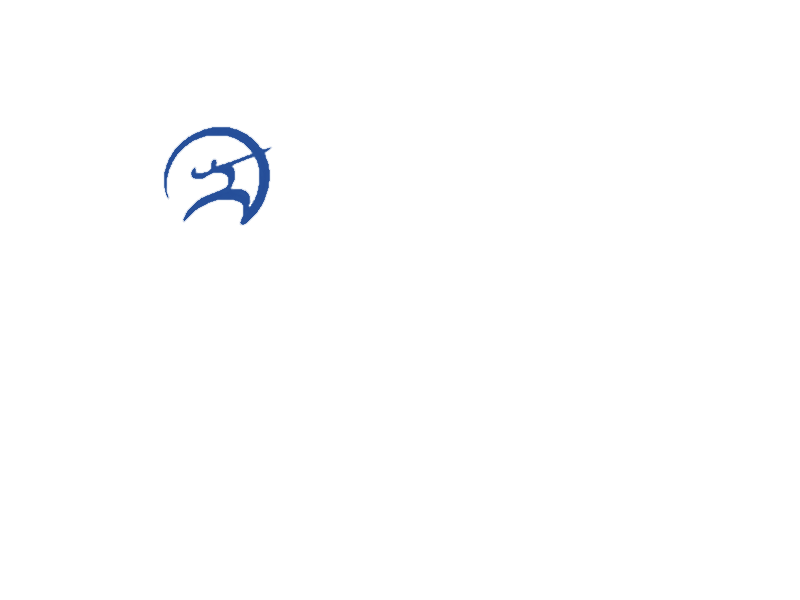 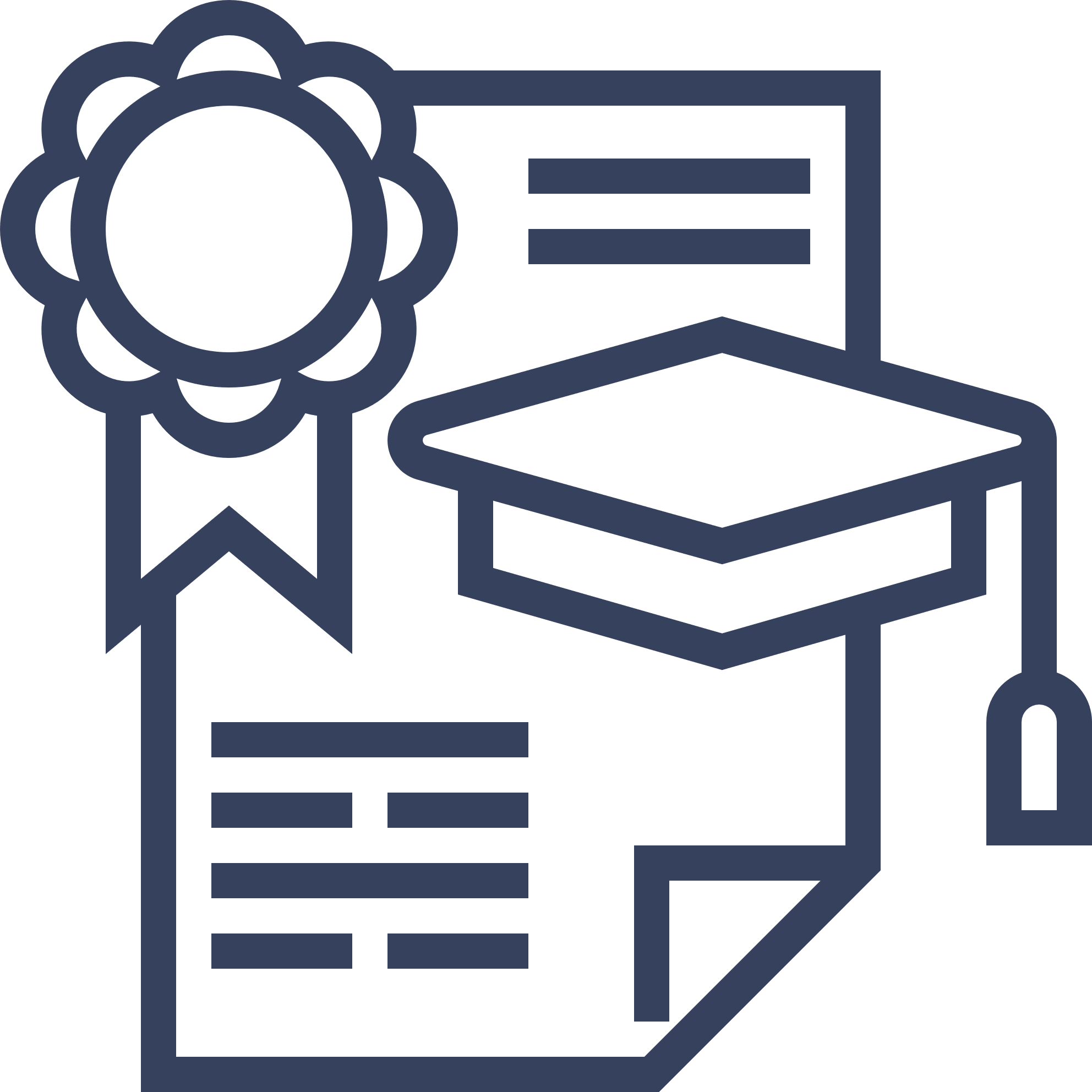 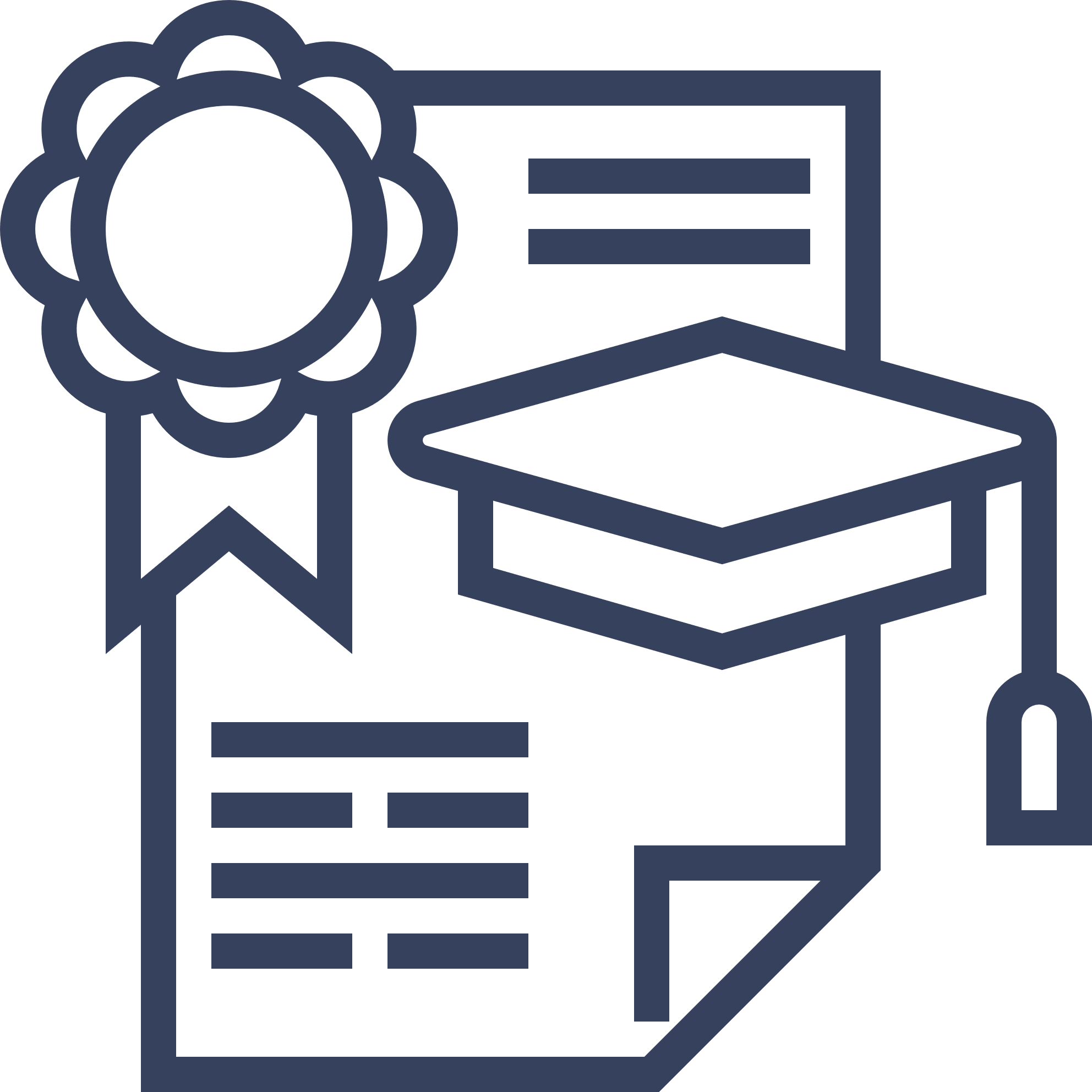 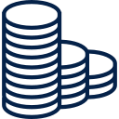 Благодарю за внимание!